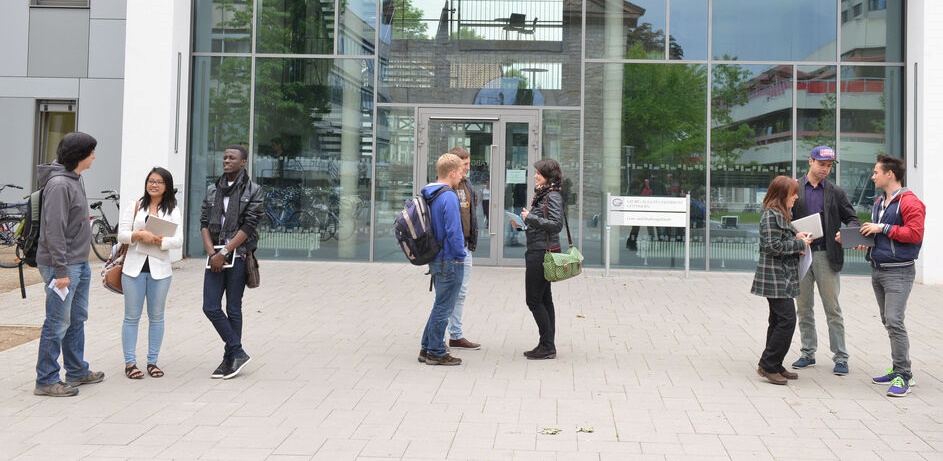 THE UNIVERSITY OF GÖTTINGEN
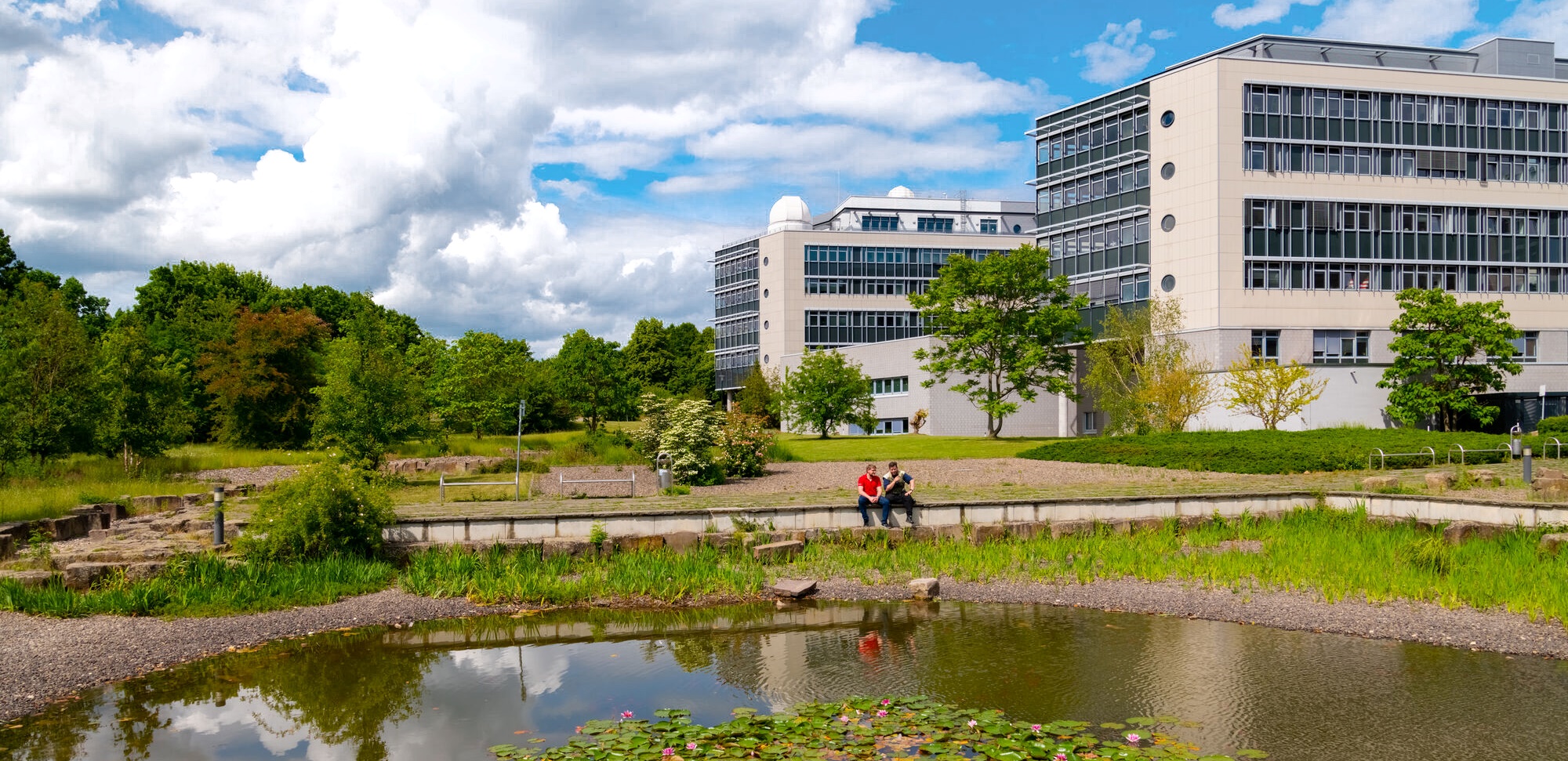 RESEARCH
Among the top 3 German universities for research units and research training groups
research training groups
12
with coordination
7
DFG research units
with coordination
9
Collaborative Research Centers
with coordination
Status: 2024
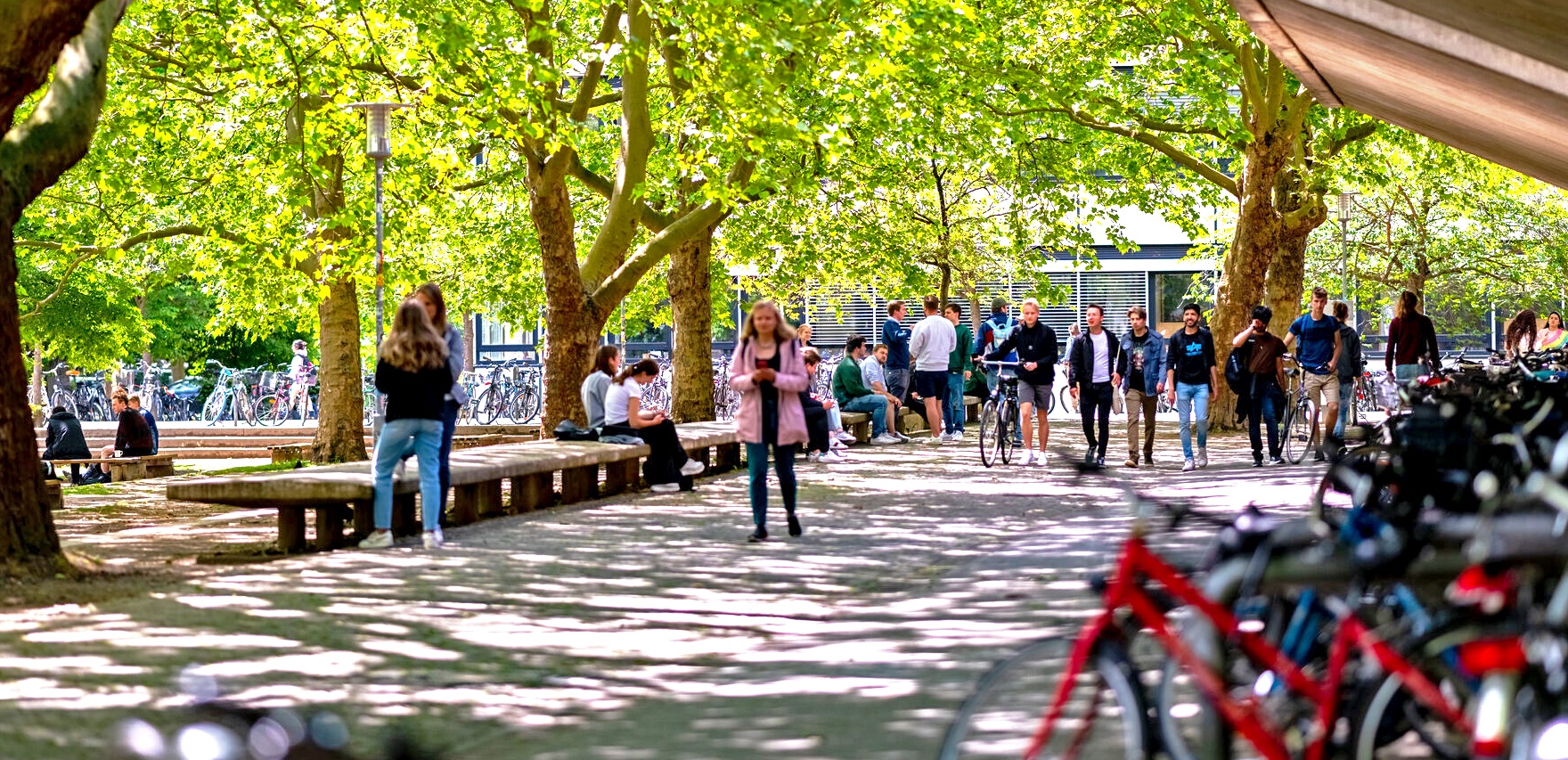 STUDYING
27.500 students
13 faculties
with subjects in natural sciences, life sciences, humanities, social sciences and medicine
>230  degree courses
16% international 
students
top positions in the university rankings
Status: WiSe 23/24
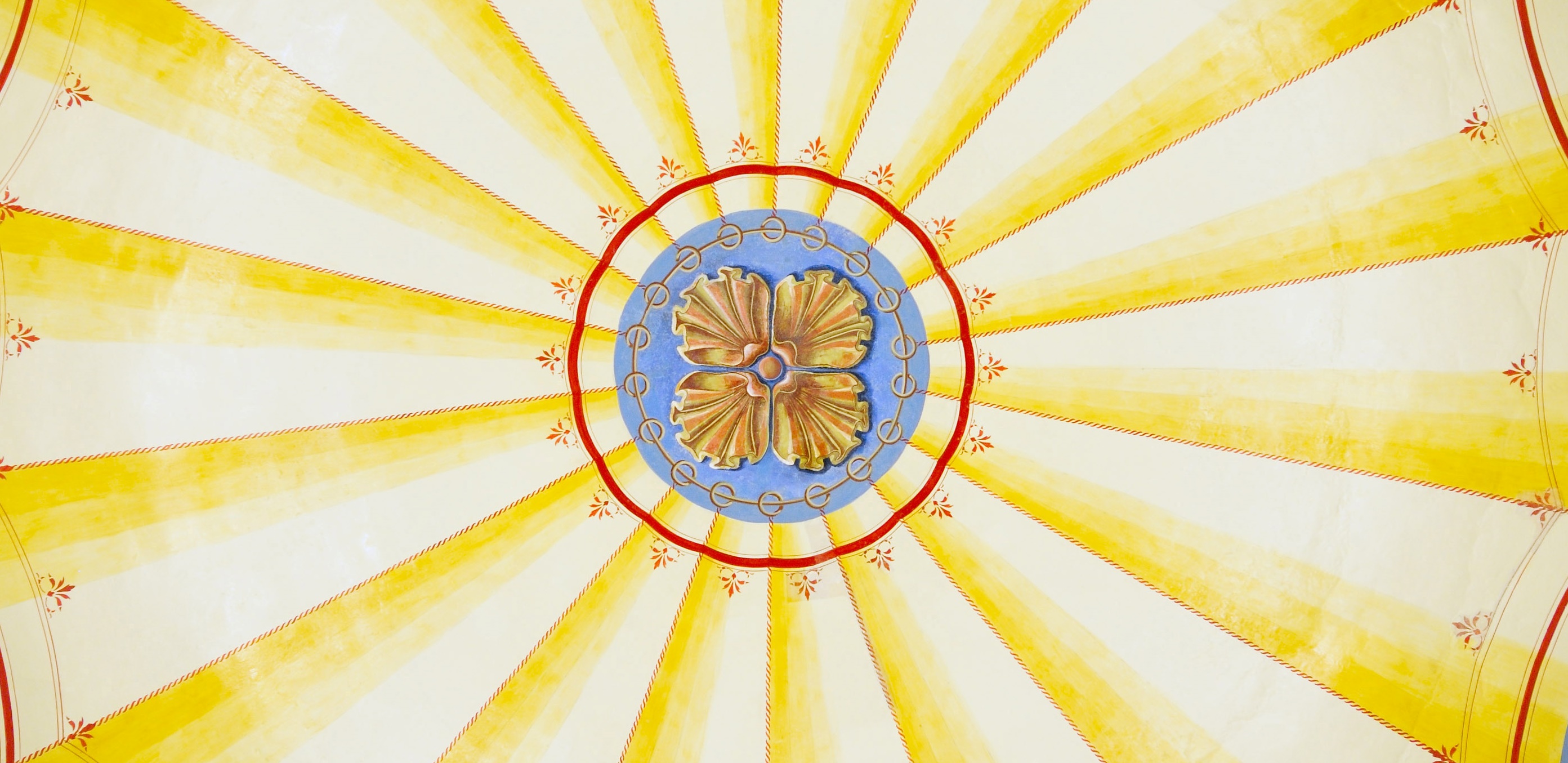 GRADUATE SCHOOLS
All PhD students at the University of Göttingen are member of a graduate school:
Georg August University School of Science (GAUSS)
Göttingen Graduate Center for Neurosciences, Biophysics, and Molecular Biosciences (GGNB)
Göttingen Graduate School of Social Sciences (GGG)
Graduate School of Humanities Göttingen (GSGG)
Graduate School of Forest Sciences and Agricultural Sciences (GFA)
703
completed doctorates over five years
Status: 2024
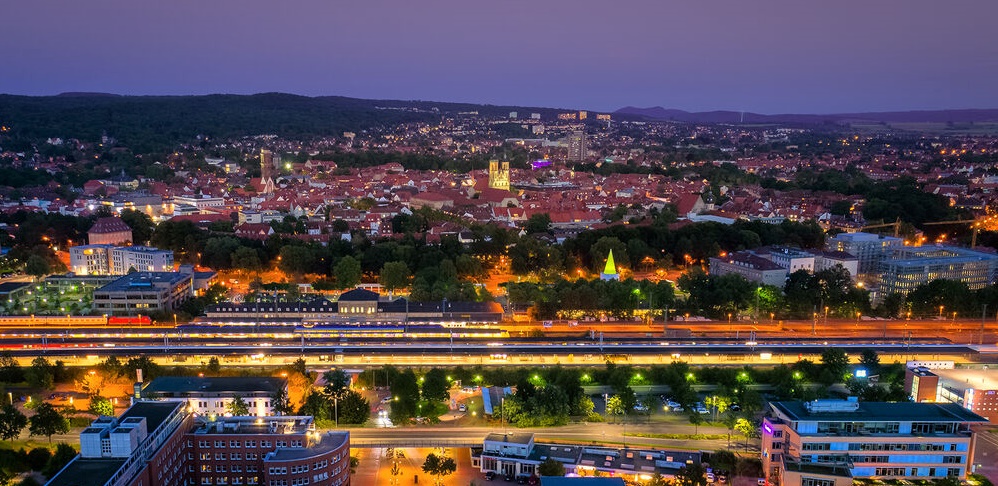 DER GÖTTINGEN CAMPUS
THE GÖTTINGEN CAMPUS
research institutions
9
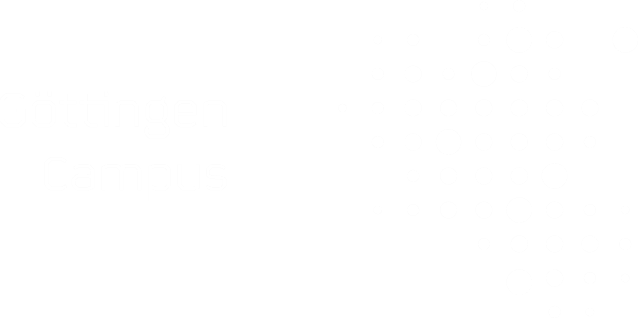 of which are 4 Max Planck institutes
15
associated partners
> 5.900
researchers
Status: 2024
in almost all scientific disciplines
The University of Göttingen – An Introduction
5
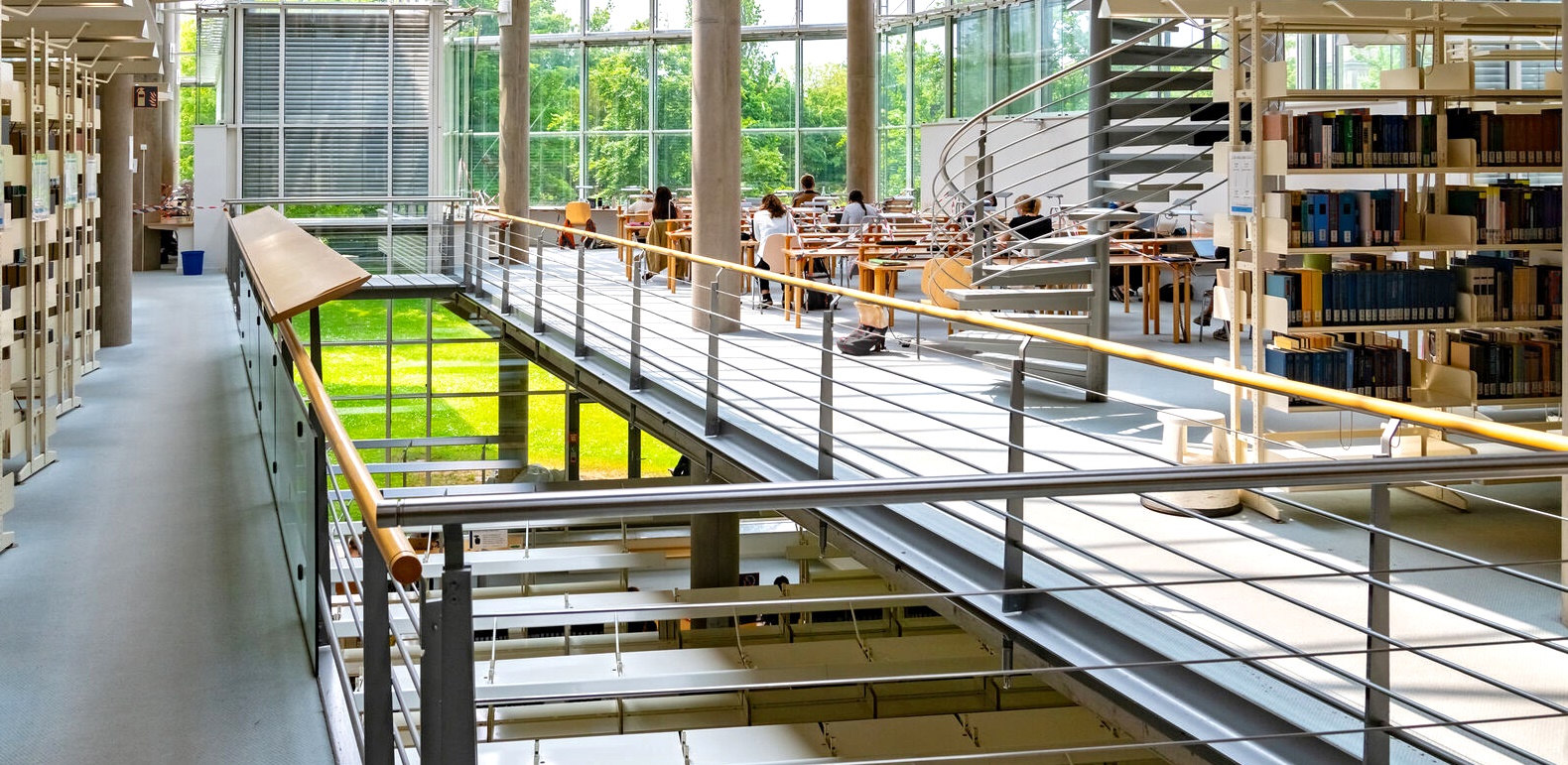 SUB
Lower Saxony State and University Library
total media holdings
9.9 million
15 million
book pages digitally accessible worldwide
annual library visits
1.9 million
Status: 2023
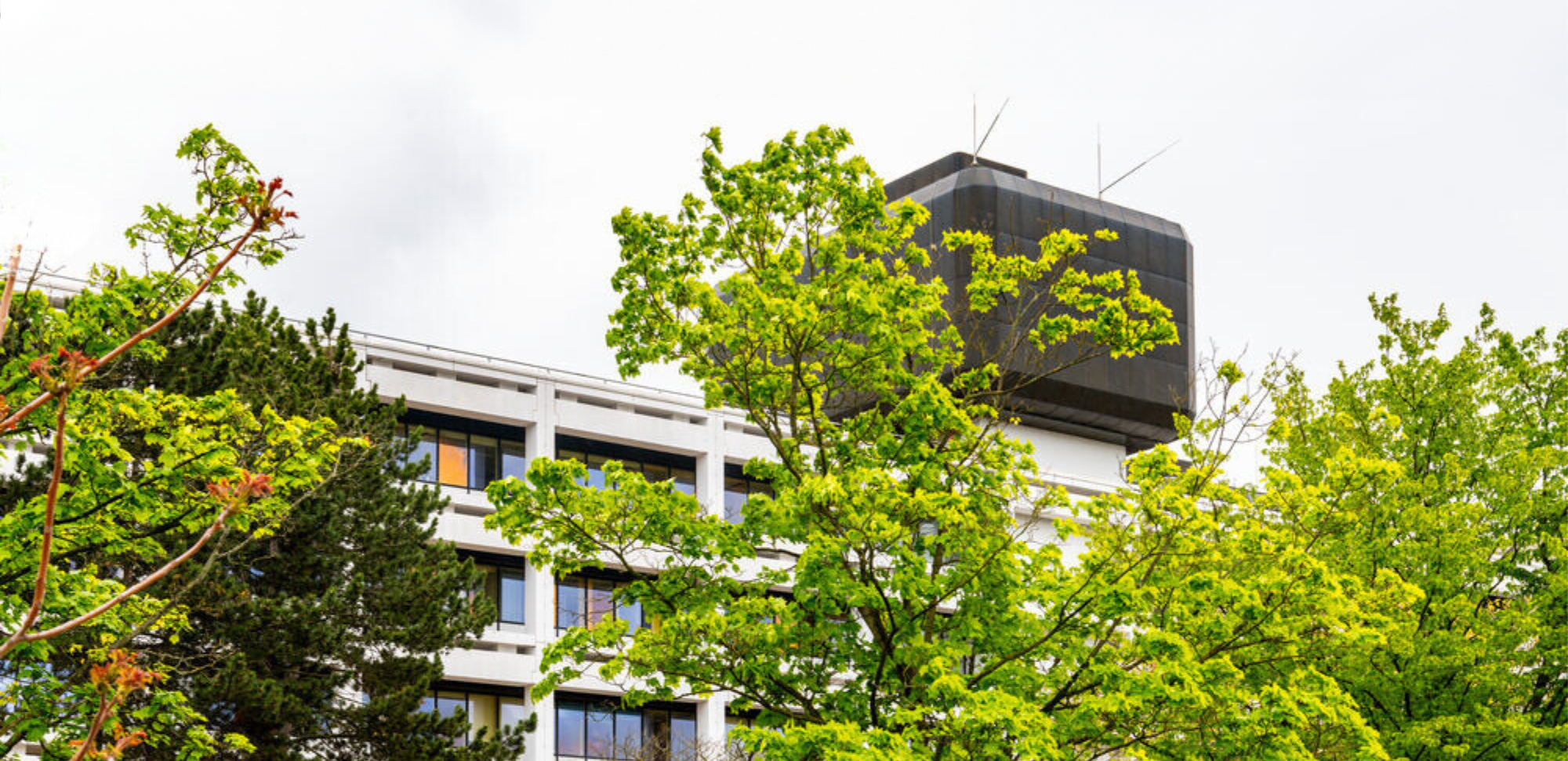 LARGEST EMPLOYER IN THE REGION
8105
employees university
4953
excluding auxiliary staff
404
professors
thereof
employees UMG
111
professors
thereof
2092
scientific staff
excluding auxiliary staff
1849
scientific staff
Status: 2023
7